New Westminster EFC - LPD’s Church of the Week
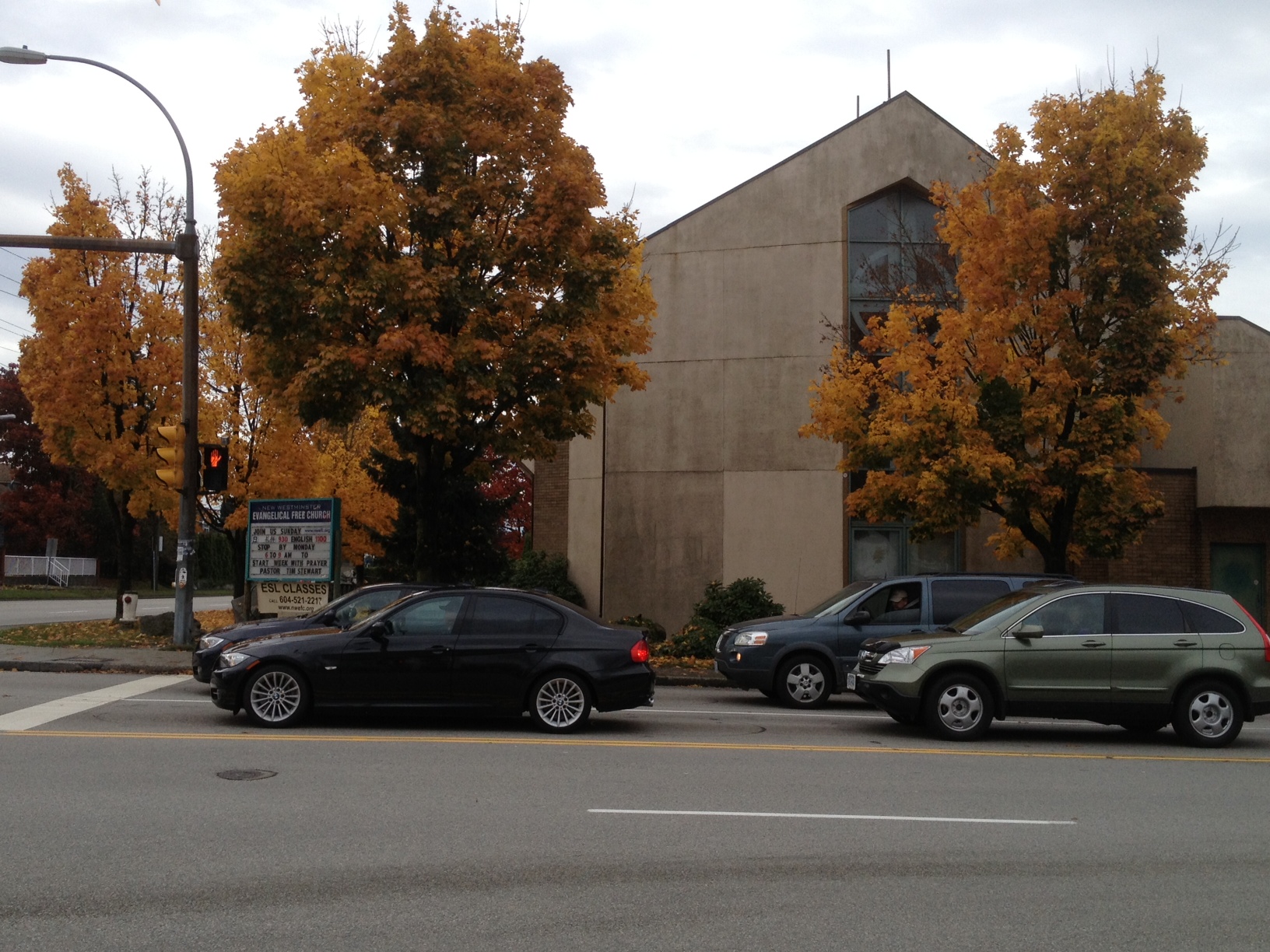 Worship Service Queens Park 

“Pray for the peace of your city” (Jeremiah 29:7)

Praise God for the many people who joined us for the event
Please pray for:

God to provide and lead us to the right person to serve as pastoral intern, ideally for the areas of children's, outreach, or worship.
  
Inward & outward growth in our life group ministries. 

New young families, both to serve alongside Tim & Emily, as well as those who are spiritually seeking
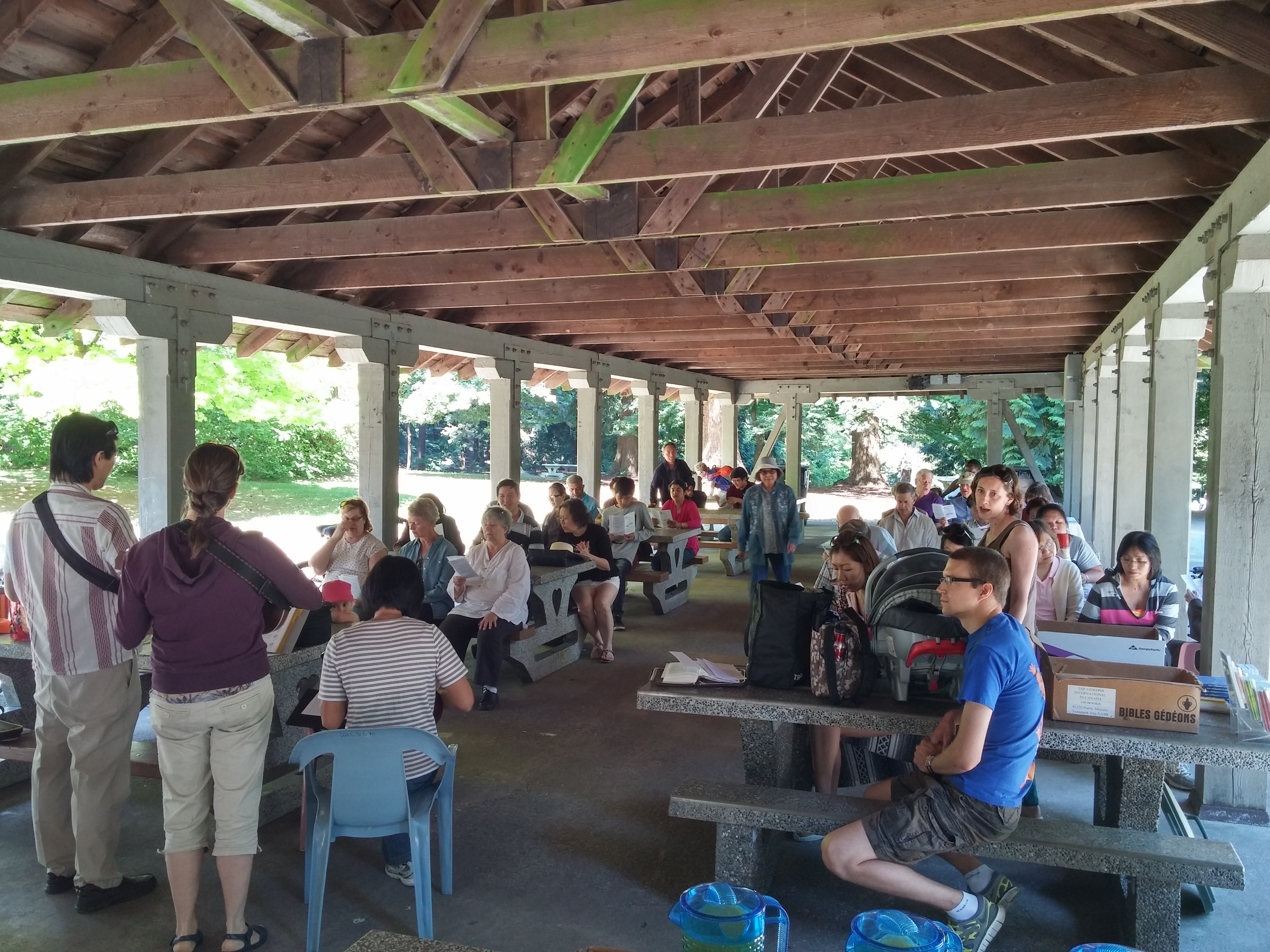